My Rotten Redheaded Older BrotherAuthor Patricia Polacco
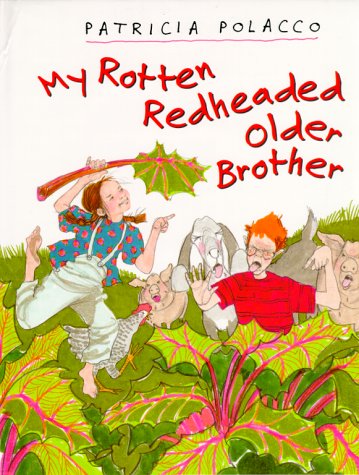 Book Celebration
By Estefani Guadarrama
Characters
Patricia, Richard, grandma and mom.
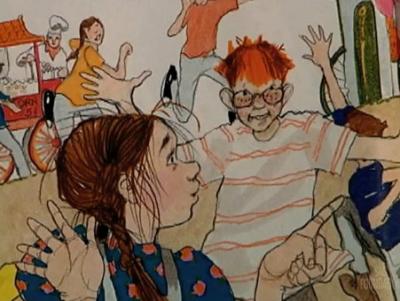 Setting
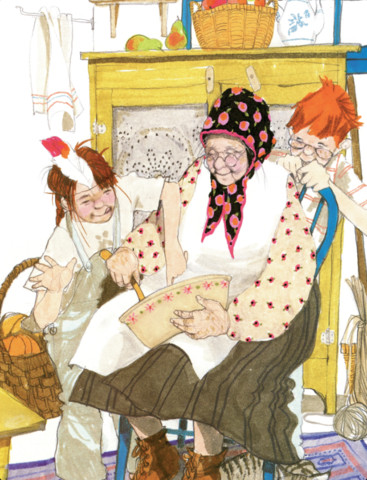 Farm Union City, Michigan.
PlotBeginning
She couldn’t quite understand how she could even like my older brother, Richard I can’t stand you Richard!’’
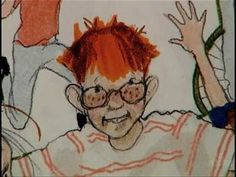 PlotMiddle
she was so mad ,that she couldn’t even feel her belly was starting to ache.
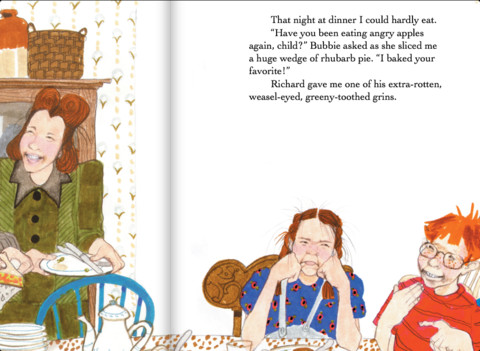 Plot End
Then they all just laid on our blankets in the gentle summer night. I’ll always be four years older than you Richards.
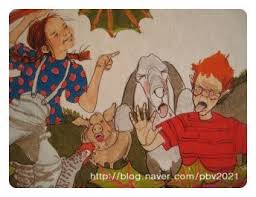 Author’s Message
Two never fight with your older sibling.
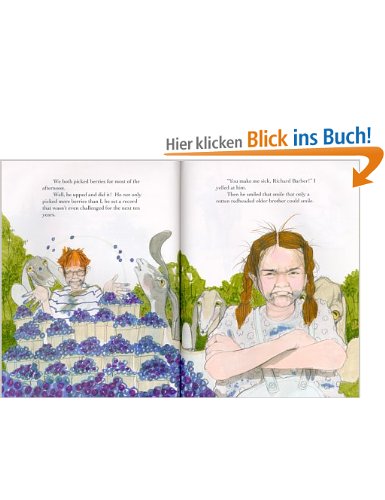 Favorite quote from the book
When he tricks  his sister about when he doesn’t like the puckers.
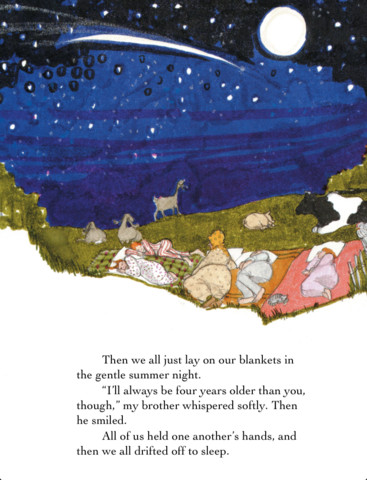